ХІІІ міська олімпіада випускників 
І ступеня «Путівка в науку»
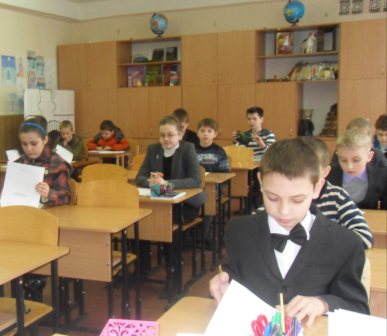 4 квітня 2015 року
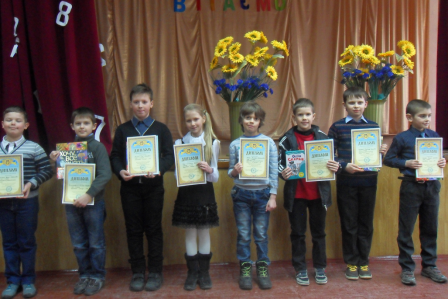 ХІІІ міська олімпіада випускників школи І ступеня «Путівка в науку»
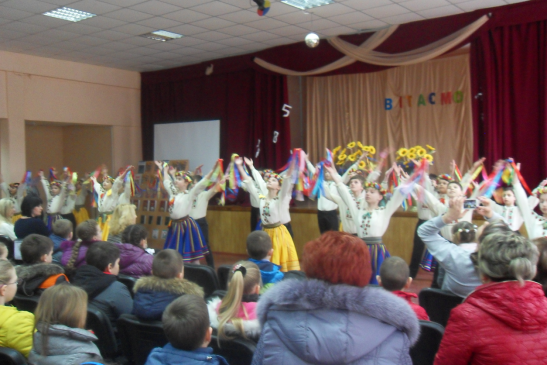 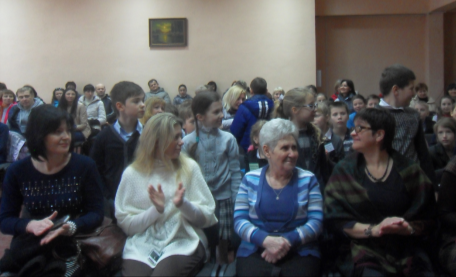 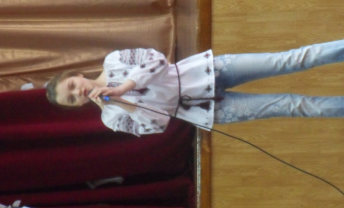 ХІІІ міська олімпіада випускників  школи І ступеня «Путівка в науку»
Освітні галузі:
 “Математика”,  “Українська мова”, “Природознавство”
Виконання  завдань олімпіади
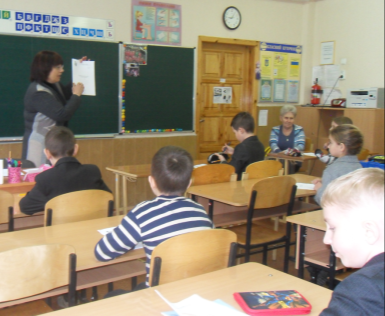 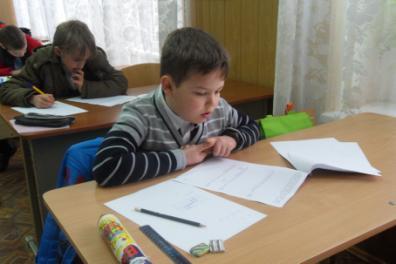 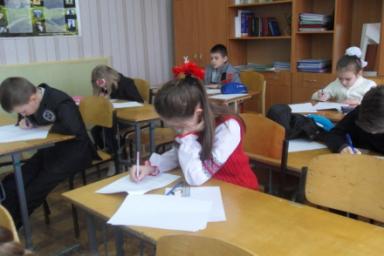 ХІІІ міська олімпіада випускників  школи І ступеня «Путівка в науку»
Центр дитячої та юнацької творчості № 3
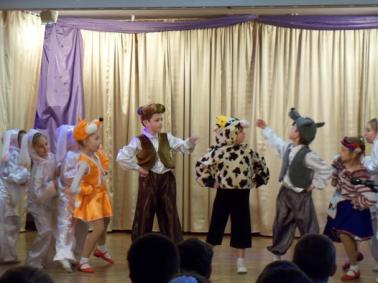 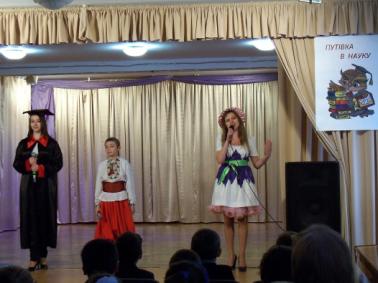 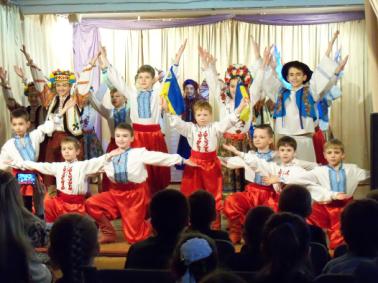 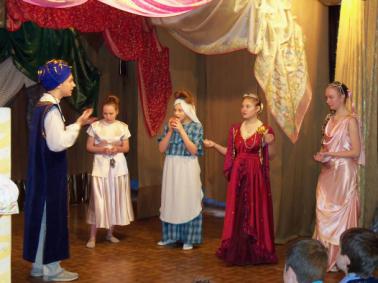 ХІІІ міська олімпіада випускників  школи І ступеня «Путівка в науку»
Нагородження учасників та переможців олімпіади
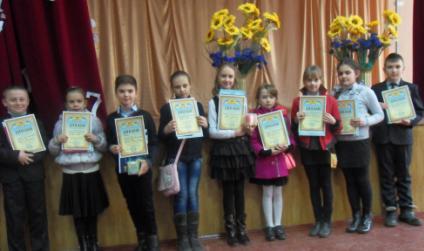 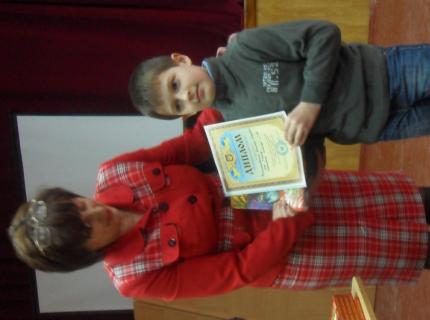 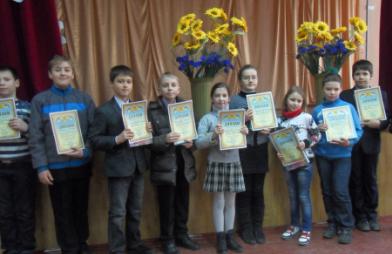 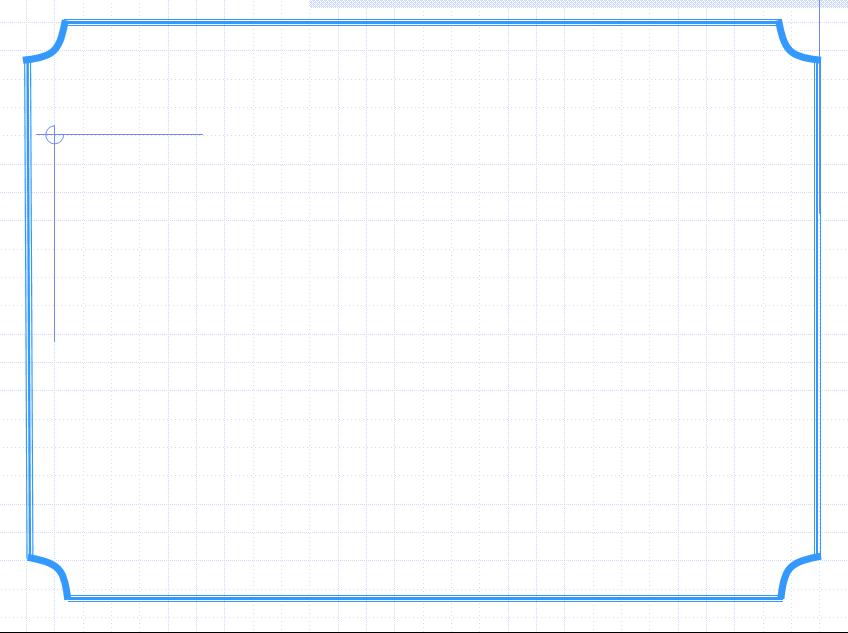 Переможці в освітній галузі
«Українська  мова»
І місце – ХНВК № 45 «Академічна гімназія», Дзержинський район
		ХЗОШ № 105, Дзержинський район
ІІ місце – ХСШ № 16, Київський район
                  ХЗОШ № 54, Жовтневий район
ІІІ місце – ХЗОШ № 100, Київський район
                   ХГ № 52, Ленінський район
                   ХЗОШ № 35, Червонозаводський район
Номінації:
 ХГ № 83, Комінтернівський район – 
                                           «Майбутній мовознавець»
ХЗОШ № 35, Червонозаводський район – 
                                     «За оригінальність мислення»
ХЛ № 141, Московський район – 
                                                   «Знавець рідної мови»
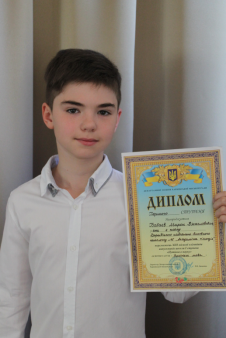 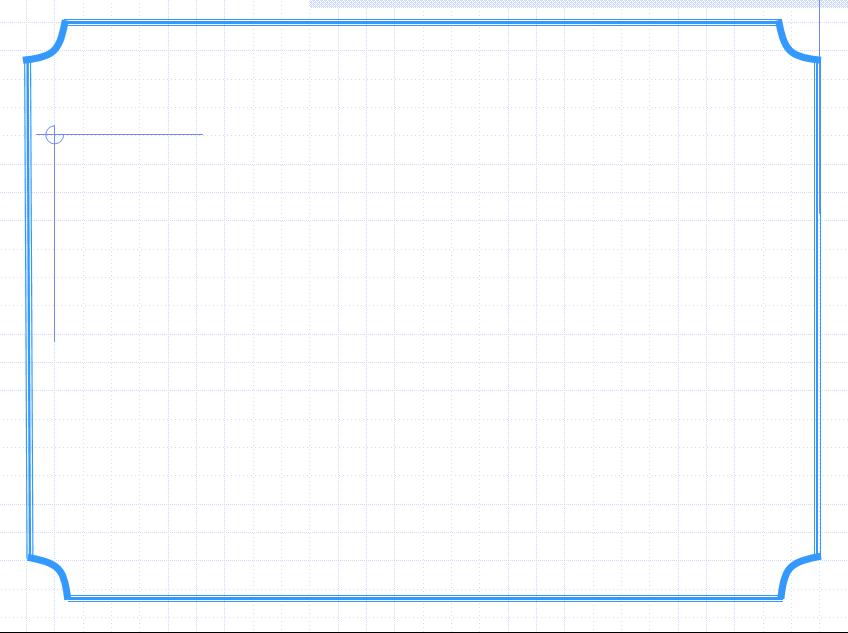 Переможці в освітній галузі
«Математика»

І місце – ХНВК № 45 «Академічна гімназія», Дзержинський район
ІІ місце – ХЛ № 107, Київський район
                  ХЗОШ № 30, Московський район
ІІІ місце – ХГ № 172, Київський район
                   ХГ № 163, Орджонікідзевський район
                   Харківський університетський ліцей
Номінації:	
- ХЗОШ № 57, Ленінський район – 
                                       «Майбутній математик»
- ХГ № 144, Московський район – 
                                        «Майбутній програміст»
- ХГ № 82, Комінтернівський район – 
                            «Найкмітливіший з кмітливих»
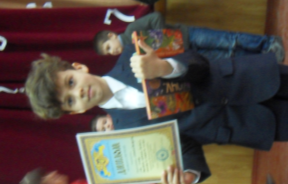 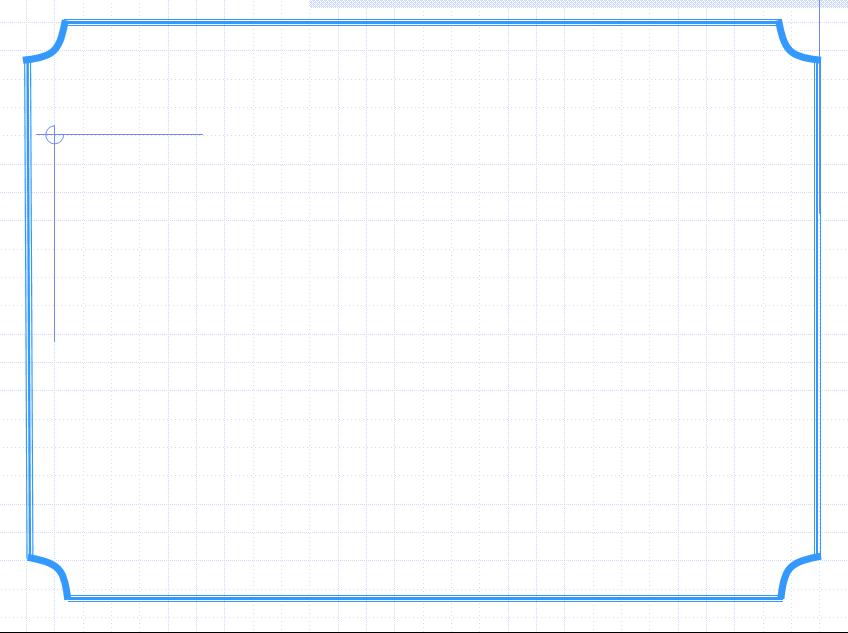 Переможці в освітній галузі
«Природознавство»

І місце – ХНВК № 179, Дзержинський район
ІІ місце – ХЗОШ № 103, Московський район
                  ХГ № 14, Фрунзенський район
ІІІ місце – ХСШ № 162, Жовтневий район
	   ХЛ № 107, Київський район
	   ХЛ № 141, Московський район
	   ХЗОШ № 35, Червонозаводський район
Номінації:
 Харківський університетський ліцей –   
                                                     «Юний мандрівник»
- ХЗОШ № 100, Київський район – 
                                        «Кращий знавець природи»
- ХЗОШ № 70, Орджонікідзевський район – 
                                                              «Юний біолог»
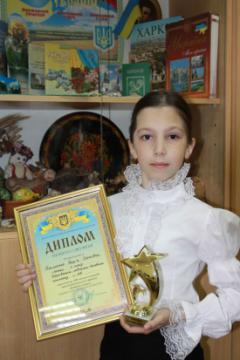 Результативність участі шкіл
у ХІІІ міській олімпіаді випускників І ступеня «Путівка в науку» 
04.04.2015
Результати участі районів за 5 років
Результати виконання завдань з математики
Результати виконання завдань з математики
Результати виконання завдань з математики
Задачі, які виявились найскладнішими для учнів
4. Уяви, що ти з другом подорожуєш на суперпотязі. Ви їдете в сусідніх вагонах. Друг їде в 17 вагоні з початку поїзда, а ти в 134 з кінця. Скільки вагонів у поїзді? Запиши відповідь і свої міркування. (1 бал)

14. 15 хлопчиків зібрали 100 горіхів. Доведіть, що принаймні два з них зібрали однакову кількість горіхів. (4 бали)

20. Мотузочок склали навпіл, потім ще раз навпіл, а потім усі витки мотузочка розрізали в одному місці. Яка могла бути довжина мотузочка, якщо відомо, що якісь три з отриманих шматків мали довжини 8 метрів, 4 метри і 2 метри? (5 балів)

8. Гвинтик і Шпунтик пішли в магазин за гвинтиками та гаєчками, і витратили там порівну грошей. Виявилося, що всіх гаєчок, що у них були, рівно стільки, скільки гвинтиків у Гвинтика. Гвинтик купив 10 гаєчок. Скільки гвинтиків купив Шпунтик, якщо відомо, що ціна гвинтика дорівнює ціні гаєчки? (3 бали)

12. У дідуся запитали, скільки йому років. Він відповів, що якщо не рахувати суботи і неділі, то йому 55 років. Скільки йому років насправді?  (3 бали)

7. Чебурашка оселився в висотному будинку. На якому поверсі знаходиться його квартира, якщо: 
1) піднявшись зі свого поверху ліфтом на 20 поверхів, він опинився вище 62-го, але нижче 71-го поверху; 
2) спустившись зі свого поверху на 15 поверхів, він опинився вище 30-го, але нижче 40-го; 
3) піднявшись зі свого поверху на 29 поверхів, він опинився вище 67-го, але нижче 78; 
4) спустившись на 38 поверхів, він опинився вище 9-го але нижче 12-го? (2 бали)
Задачі, які розв’язали більшість учнів
6. У кімнаті 16 цуценят, кожен з них або галасливий або кусючий. Кусючих цуценят 12, а галасливих ‒ 9. Скільки серед них галасливих і кусючих одночасно? (2 бали)

1. Розстав дужки так, щоб рівність була правильною:
(333 – 222) • 4 – 22 • 2 + 2025 – 1425 = 1000 (1 бал)

5. Сума двох натуральних чисел дорівнює 387. Одне з них закінчується цифрою 2. Якщо цю цифру закреслити, то вийде друге число. Знайдіть ці числа. (2 бали)

9. Потяг відправляється о 20-00. Олена хотіла бути на вокзалі за півгодини до відправлення потяга. О котрій годині їй потрібно вийти з дому, якщо вона йде до трамвая 20 хвилин, їде на трамваї 15 хвилин і 5 хвилин йде від трамвая до вокзалу. (3 бали)

11. П’ятеро друзів (Антон, Богдан, Василь, Олег та Микола) навчаються в школі. Троє з них навчаються в четвертому класі, а двоє – в третьому. Богдан і Василь навчаються в однакових класах, а Василь і Антон – в різних. Антон та Микола також навчаються в різних класах. В якому класі навчається Олег? (3 бали)
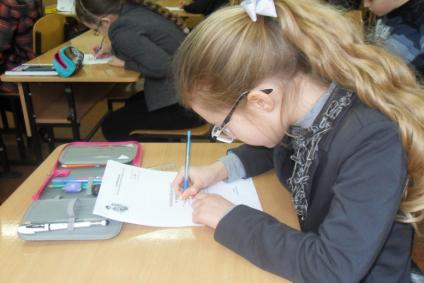 Аналіз виконання завдань з предмету “Природознавство” міської олімпіади “Путівка в науку - 2015”
Результати виконання завдань з предмету “Природознавство”
ном
ном
ном
ІІ
І
ІІІ
ІІ
ІІІ
ІІІ
ІІІ
Структура завдань з предмету “Природознавство”
І блок – завдання з вибором однієї або декількох правильних відповідей (№№ 1 – 11)
1. Повітряна оболонка Землі, яка захищає її від згубних космічних променів,   –
А) атмосфера,
Б) біосфера,
В) літосфера, 
Г) гідросфера,
Д) ноосфера.
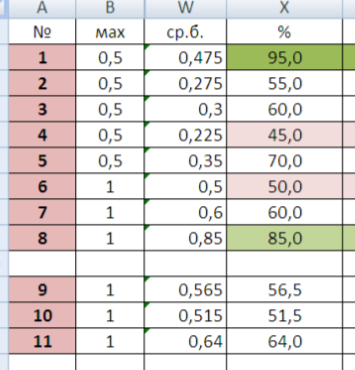 6. Де можна «втопити» Джомолунгму?
В Атлантичному океані.
У Великому каньйоні річки Колорадо.
У Маріанській западині.
У Мертвому морі.
В озері Байкал.
Структура завдань з предмету “Природознавство”
ІІ блок – “графічні завдання” – викресли, впиши, підпиши назви в малюнку, заповни таблицю, з’єднай стрілочками, накресли, підкресли   (№№ 12 – 24)
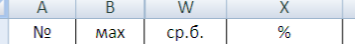 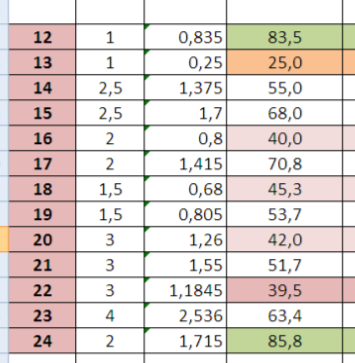 12. Викресли один «зайвий» об’єкт із 4-х:
* корова, коза, свиня, вовк;      * яблуко, груша, малина, апельсин;
13. Верхня щелепа рухома лише в однієї тварини. Назви цю тварину.    _____________________
23. Заповни таблицю. Напиши назви корисних копалин за їх умовним позначенням та вкажи на їх наявність у Харківській області.
24. Підкресли назви речовин у наведеному переліку:
Олівець, пластмасова лінійка, вода, зошит, залізо, апельсин, сода, йод, шматок мила, уксусна кислота, телефон…
Структура завдань з предмету “Природознавство”
ІІІ блок – завдання з відкритою відповіддю (№№ 25 – 30)
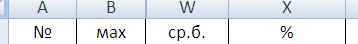 Чи можна стверджувати, що ………? Відповідь обґрунтуй.

 Чим пояснюються…..?

 Як ти вважаєш, що станеться, якщо ……
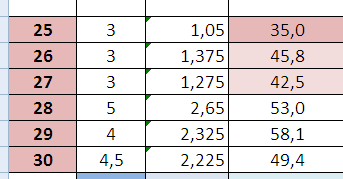 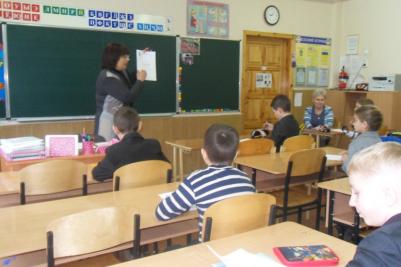 Аналіз виконання завдань за предметами
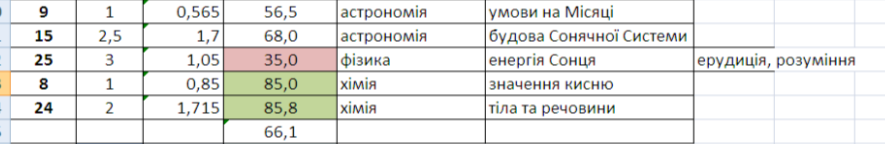 25. Чи можна стверджувати, що батареї в твоїй оселі нагріваються за рахунок енергії Сонця? Відповідь обґрунтуй.
Аналіз виконання завдань за предметами
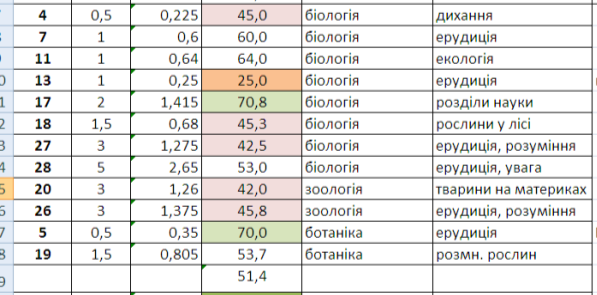 5. Яка рослина підказує, що до води не глибше, ніж 0,5 метра?
 Картопля.
 Ковила. 
 Полин. 
 Верба.
 Сосна.
17. З’єднай стрілочками розділи біології та те, що вони вивчають.
28. Відшукай та підкресли помилки в тексті. Випиши помилкові фрази і зроби необхідні пояснення.
Аналіз виконання завдань за предметами
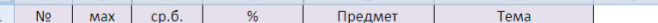 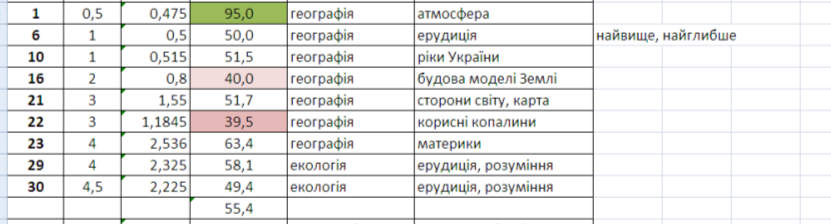 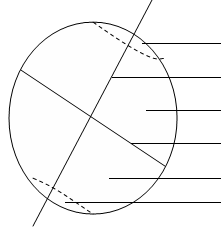 16. Зроби відповідні надписи на малюнку «Будова моделі Землі».
ХІІІ МІСЬКА ОЛІМПІАДА ВИПУСКНИКІВ ШКОЛИ І СТУПЕНЯ “ПУТІВКА В НАУКУ”“УКРАЇНСЬКА МОВА”
АНАЛІЗ ВИКОНАННЯ КОНКУРСНИХ ЗАВДАНЬ УЧНЯМИ
АНАЛІЗ ВИКОНАННЯ КОНКУРСНИХ ЗАВДАНЬ УЧНЯМИ
ЗАВДАННЯ, З ЯКИМИ УЧАСНИКИ ВПОРАЛИСЬ НАЙКРАЩЕ
Визначте кількість букв і звуків у кожному слові.
83 % виконання
Розгадайте ребуси. Запишіть слова-відгадки.
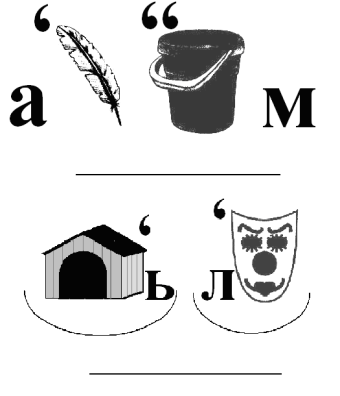 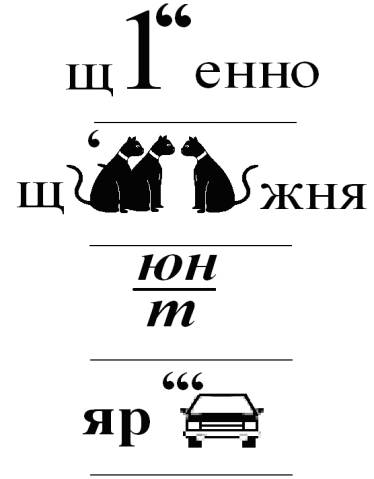 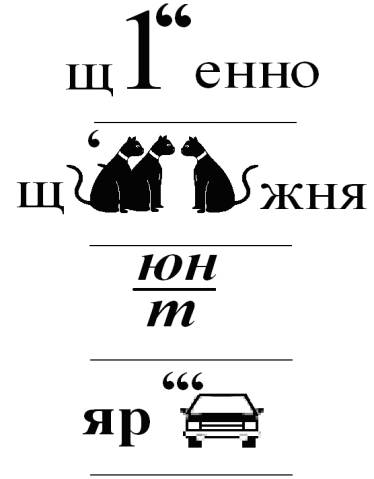 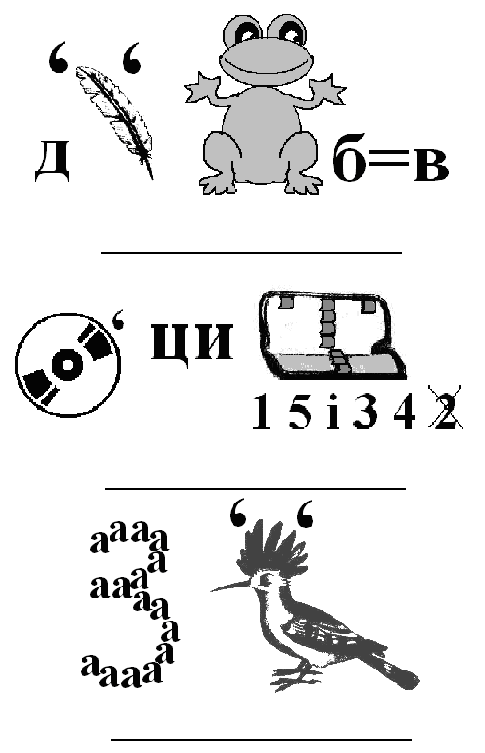 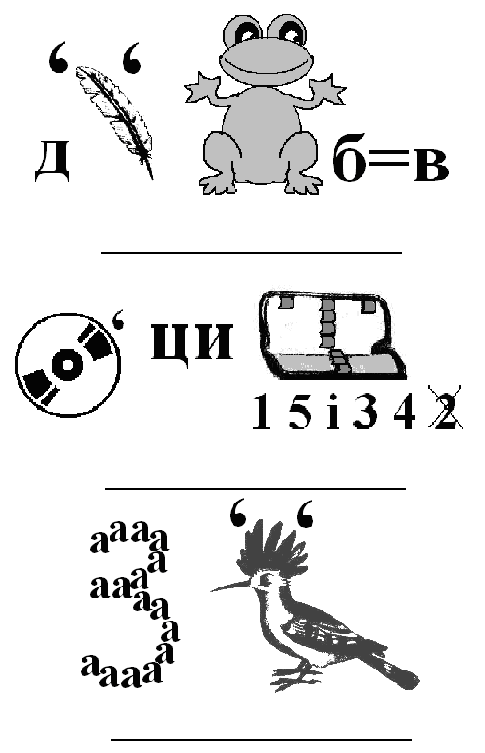 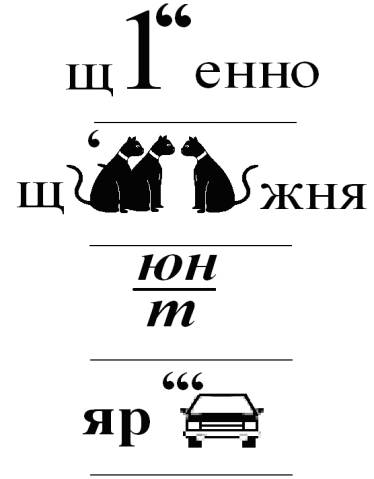 83,2 % виконання
Заповніть «сходи» спільнокореневими словами.
83,4 % виконання
ЗАВДАННЯ, З ЯКИМИ КОНКУРСАНТИ 
ВПОРАЛИСЬ НАЙГІРШЕ
Запишіть словами час, який показав годинник.
23,58 % виконання
Утворіть від поданих іменників усі можливі форми іменників середнього роду:
36,5 % виконання
Запишіть подані словосполучення в давальному відмінку однини (зверніть увагу на паралельні закінчення):
41 % виконання
ЗАВДАННЯ, З ЯКИМИ КОНКУРСАНТИ 
ВПОРАЛИСЬ НАЙГІРШЕ
Складіть і запишіть речення, в якому всі слова починаються з літери к.
30,75 % виконання
Заміни фразеологізми синонімом чи синонімічним словосполученням.
31,2 % виконання
Установіть відповідність між словом та його характеристикою:
45 % виконання
Складіть і запишіть речення, в якому всі слова починаються з літери К.
Кошеня кмітливо котило клубок Карині, Карина кинула клубок кошеняткові.

Катруся купила Карині красиву кофтинку.

Котиться колобок коло клумби.

Ксенія купила кволе кошеня.

Катерина купалася коло калини.

Катруся кидала каміння.

Кирило купив картоплю
30,75  % виконання
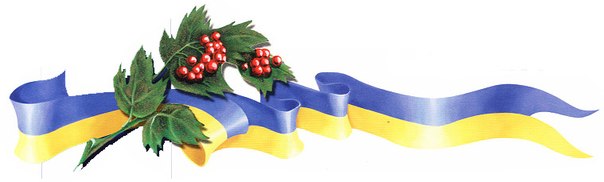 Згадайте і запишіть прислів’я про – рідну мову, – працю, – дружбу, – рідну матір.
48,75 % виконання
Напишіть лінгвістичну казку про велику букву за початком.
Жила-була маленька буква. Її зовсім ніхто не хотів помічати. Ось вона вирішила все виправити…
48,5 % виконання
ЗАВДАННЯ КОНКУРСУ
Відгадайте слово:Перший звук у цьому слові – приголосний, пара до [з]. Другий звук – у ненаголошеному складі наближається до [е]. Наступний звук – сонорний приголосний, який є у слові пісня.Голосний вказує на попередній м’який приголосний, він є у слові біль. 
Приголосний, який завжди м’який.
65 % виконання
Із літер слова СОЛОВЕЙКО утворіть якомога більше інших (маленьких) слів
соловей,
 колесо,
слово, волос, колос, олово, весло, 
соло, село, коло, осел, скло, 
лов, око, лев
57,75 % виконання
Складіть і запишіть свій вірш, використовуючи запропоновані римовані слова:
____________________________    сонце,_____________________________ віконце._____________________________ зорі,_____________________________морі.
Величаво встало золотисте сонце,
Привітно зазирнуло у моє віконце.
Тихо причаїлись балерини-зорі,
Чайки розшумілись на блакитнім морі.
Сіло сонце,
За віконце.
Вийшли зорі,
У морі.
54,88 % виконання
Використавши якнайбільше слів, які складаються з 5 букв, доповніть речення таким чином, щоб вийшов зв’язний текст
В одному казковому лісі жили друзі: ___________, ____    , __________.
Там росли _______, _______, _______. За лісом була _______, де _______ любили збиратися ______, грати в ______та їсти _______, _______, _______.
В одному казковому лісі жили друзі: мишка, хом’як, котик. 
Там росли квіти, гриби, трава. За лісом була хатка, де звірі любили збиратися разом, грати в людей та їсти ягоди, медок, гриби та овочі.
В одному казковому лісі жили друзі: зайці, білки, єноти. 
Там росли липки, ялини, сосни, клени. За лісом була річка, де часто любили збиратися звірі, грати в школу та їсти буряк , шишку та горіх.
50,15 % виконання